Rake Receiver 최적 설계
학생연구 계획발표
2003053013
함경곤
황인관 교수님
iwutopia@naver.com
Contents
Instruction
Specific Aims & Significance
Research Methods and Design
Research Time Table
1
Instruction
Rake Receiver?
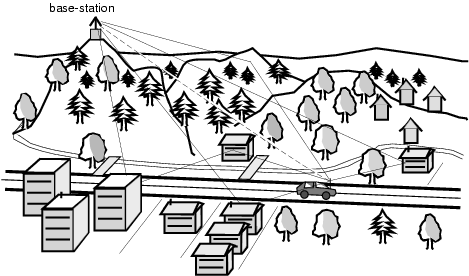 2
Specific Aims & Significance
Aims
3세대 통신 이해
CDMA의 이해
RAKE 수신기 최적 설계
Significance
시스템의 채녈용량이 물리적인 채널수가 아니라, 간섭량에 의해서 채널용량이 결정된다.
3
Research Methods and Design
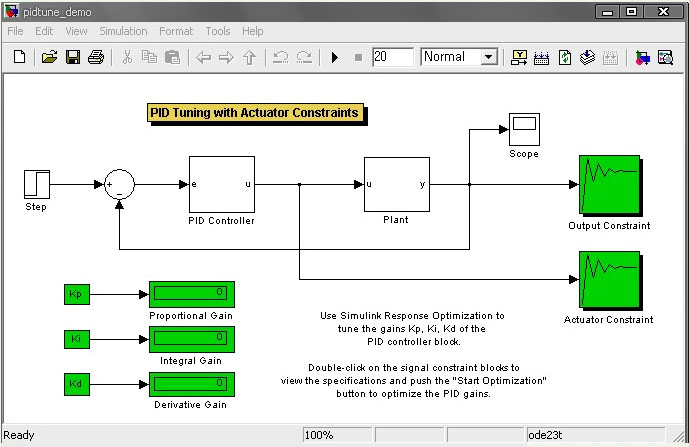 Matlab Simulink 
Simulation
4
Research Time Table
5
Q & A
감사합니다
6